আজকের পাঠে সবাইকে স্বাগতম
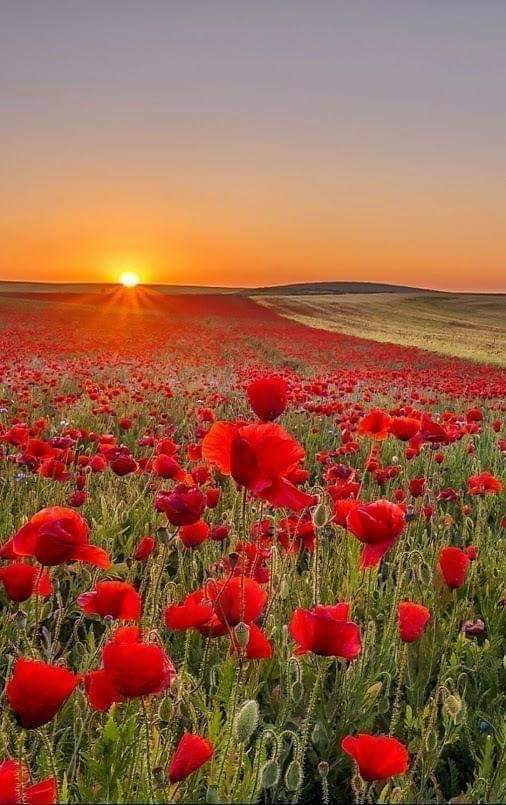 শিক্ষক পরিচিতি
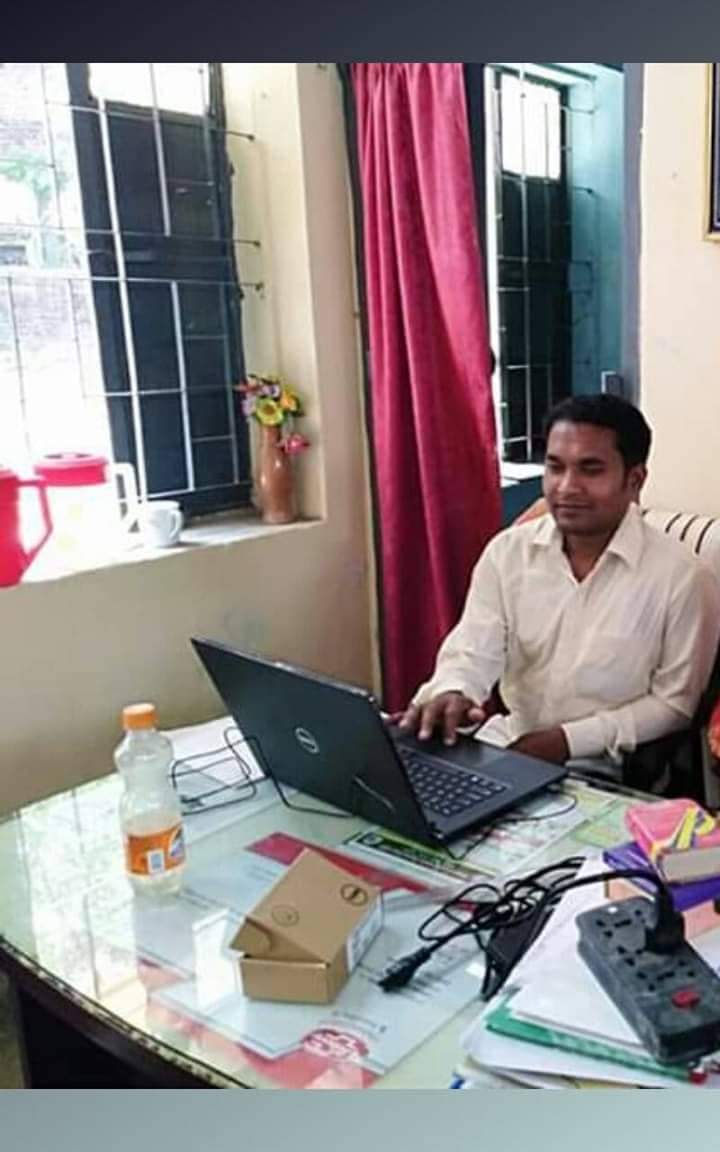 রতন এক্কা
সহকারী শিক্ষক
মিঠাপুর সরকারি প্রাথমিক বিদ্যালয়
০১৭৫০২২০৮৩৪

Email:ratonakka.s2@gmail.com
পাঠ পরিচিতি
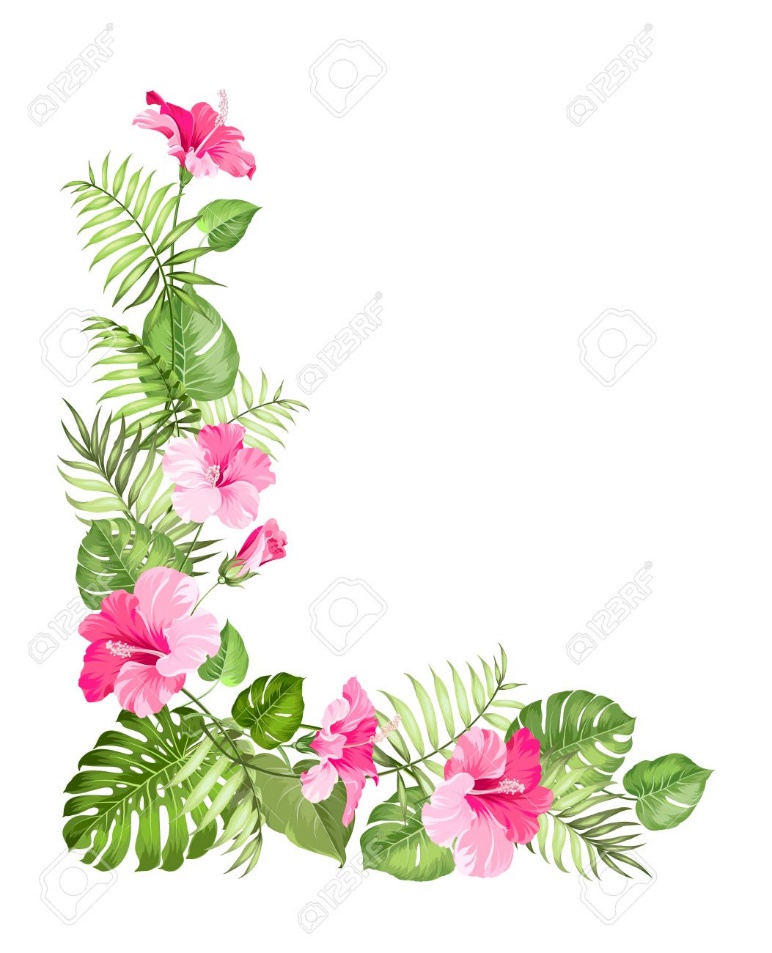 শ্রেণিঃ তৃতীয়
বিষয়ঃ গণিত
সময়ঃ ৪৫ মিনিট
পাঠঃ বিয়োগ ( হাতে না রেখে)
শিখনফল
১০.১.১ হাতে না রেখে তিন অঙ্কবিশিষ্ট সংখ্যা থেকে অনূর্ধ্ব তিন অঙ্কবিশিষ্ট ছোট সংখ্যা বিয়োগ করতে পারবে।
আবেগসৃষ্টি
এসো আমরা একটি ভিডিও দেখি
পূর্বজ্ঞান
১।  ৩৪
১।  ৫০
২। ৪১-২৩=
- ৮
- ২৫
আজ আমরা শিখব
বিয়োগ ( হাতে না রেখে)
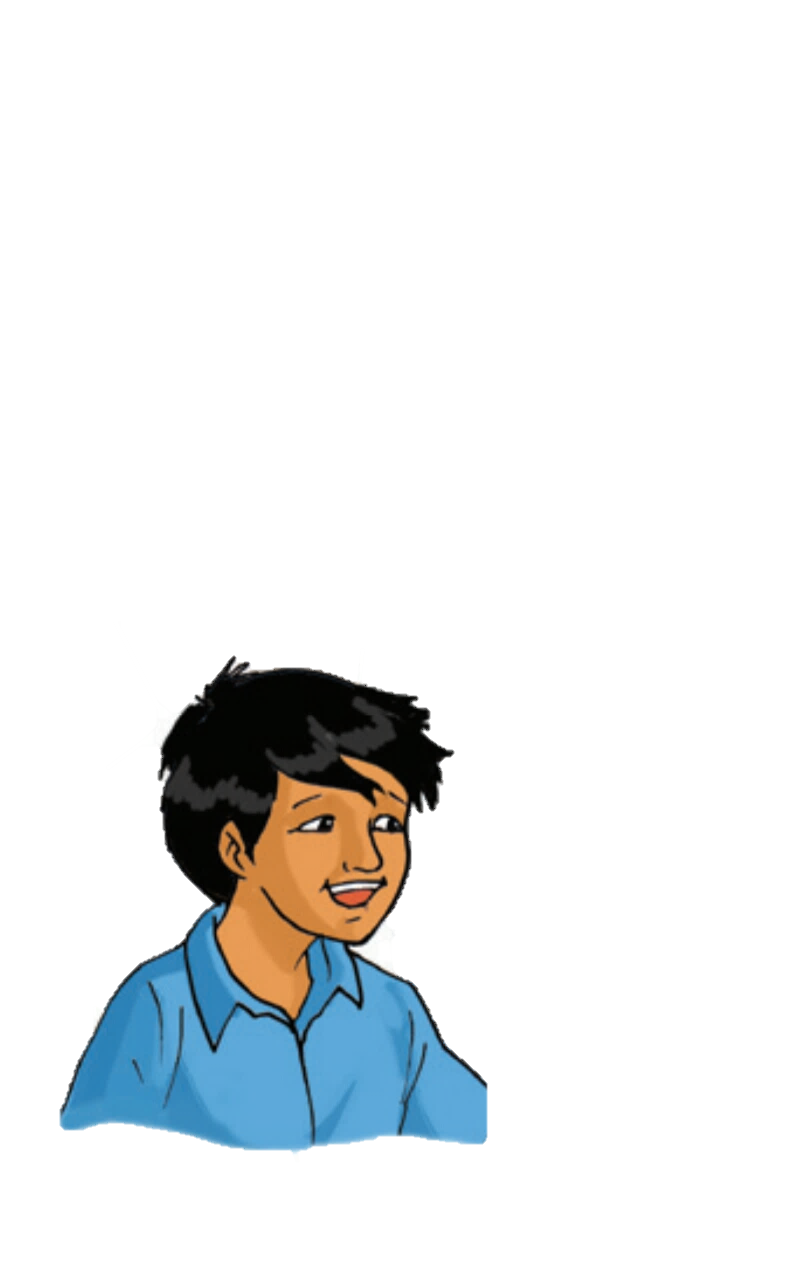 উপস্থাপন
রেজার ৬৭৮টি কাগজ আছে। সে সীমাকে ৩৪৭টি কাগজ দিল। কতগুলো কাগজ অবশিষ্ট রইল?
গাণিতিক বাক্যঃ
৬৭৮ - ৩৪৭ =
উপস্থাপন
৬
৭
৮
১
6 7 8
১০
১
-
3 4 7
১০
১০০
১
৩
৩
১
১০০
১০
১
১০০
১০
১
১০০
১০
১
১০
১০০
১
১০০
১০
১
উপস্থাপন
একক স্থানের অঙ্ক বিয়োগ করি।
-
৭
৫
=
২
৬ ৮ ৭
-  4 3 5
দশক স্থানের অঙ্ক বিয়োগ করি।
-
৫
৮
৩
=
৫
২
২
শতক স্থানের অঙ্ক বিয়োগ করি।
-
২
৬
৪
=
পাঠ্য বইয়ের সাথে সংযোগ স্থাপন
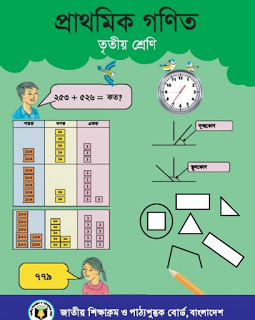 দলীয় কাজ
সবুজ দল
১। ৫৭৩ - ৩২১=
২। ৭০০ - ২০০=
৫। মিশুর ৬৭৮টি কাগজ আছে। সে সবুজকে ৩৪৭টি কাগজ দিল। কতগুলো কাগজ অবশিষ্ট রইল?
নীল দল
১। ২৮২ - ১২১=
২। ৫৭৩ - ৩২১=
৩। ৯৮৭
৪। ৩৬৭
৪। ৯৮৭
৩। ৮৯
৩। ৪৭৯
৪। ৯৮৭
৫। একটি শ্রেণিকক্ষে ৫৬ জন ছাত্র-ছাত্রী আছে এবং এদের মধ্যে ২৮ জন ছাত্র। সেখানে কতজন ছাত্রী আছে?
- ৫৬১
- ১১৫
- ৫৬১
- ৫৮
- ১২৬
- ৫৬১
হলুদ দল
২। ২৮২ - ১২১=
১। ৬৪ – ৩৫ =
৫। একটি শ্রেণিকক্ষে ৫৬ জন ছাত্র-ছাত্রী আছে এবং এদের মধ্যে ২৮ জন ছাত্র। সেখানে কতজন ছাত্রী আছে?
মূল্যায়ন
১। ৩৫৯ - ২২৮ =
১৩১
৪২২
২। ৭৮৯ - ৩৬৭ =
৩। ৮৯৭ - ৩৬২ =
৫৩৫
৪। ৫৯৬
২৮৩
৫। ৯০০
৬। ৮৯৮
-৩১৩
- ৬০০
- ৪৫৪
৩০০
৪৪৪
বাড়ীর কাজ
১। ৫৬২ - ২৪২ =
৩। আয়েশা সিদ্দীকি ৬৫০ টাকা নিয়ে জামা-কাপড় কিনতে মার্কেটে গেল। সে ৪৭৫ টাকা খরচ করল। তার কাছে কত টাকা থাকল?
২। ৩১৭
- ১৭৯
সবাই ভালো থেকো।আবার দেখা হবে।ধন্যবাদ।
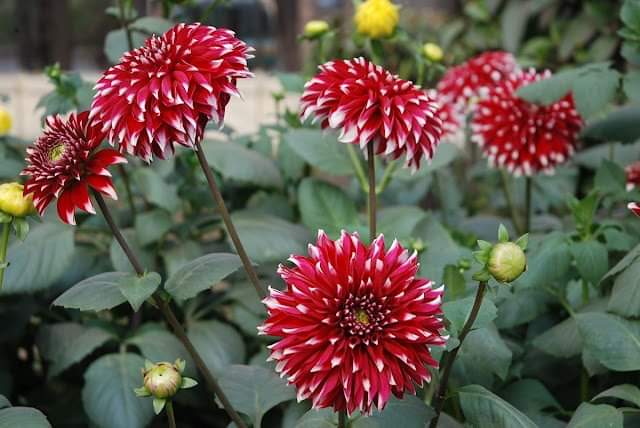